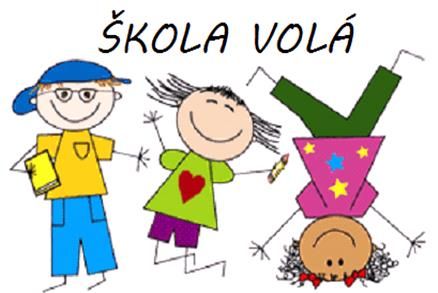 Riaditeľstvo Spojenej školy v Dudinciach oznamuje, že zápis budúcich prvákov sa uskutoční dňa 7. 4. 2017 v budove základnej školy v čase od 13°°.
Prosíme rodičov, aby si so sebou priniesli:
Rodný list budúceho prváka
Občiansky preukaz
10€ na pracovné zošity
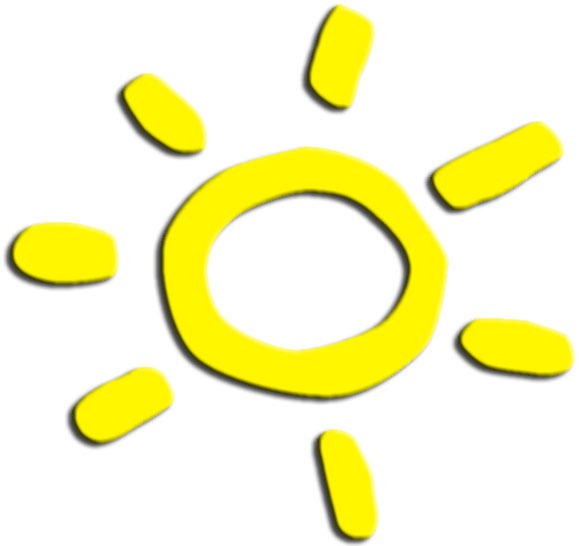 Spojená škola budúcim školáčikom ponúka
Moderné vzdelávanie
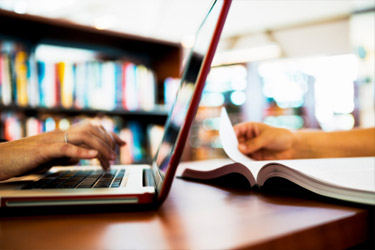 Realizáciu rôznych projektov
Environmentálne aktivity
Udržiavanie tradícií
Dobré podmienky na šport
Efektívne vyučovanie anglického jazyka už od 1. ročníka
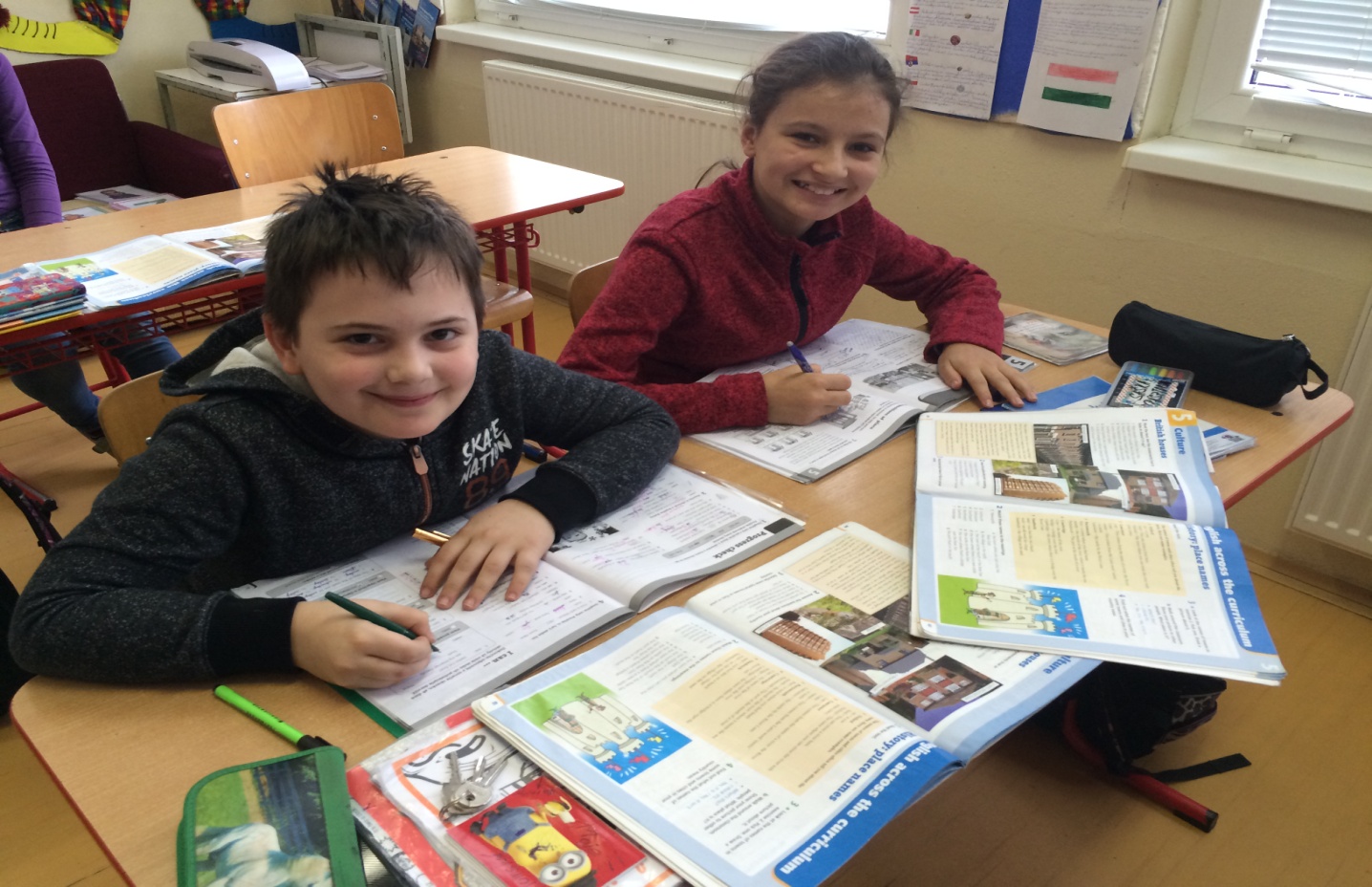 Záujmovú činnosť
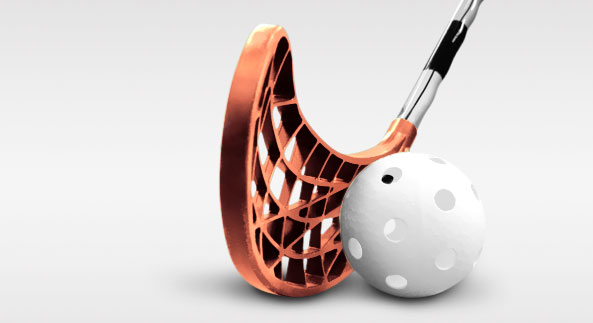 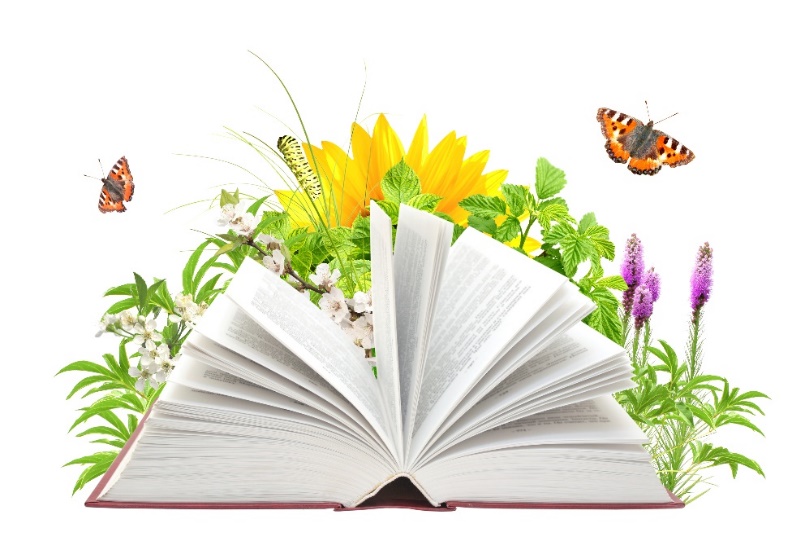 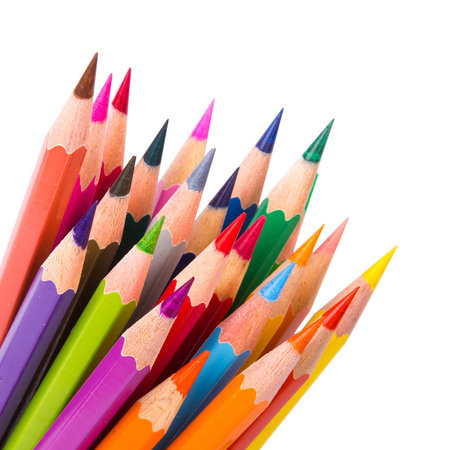 Spoluprácu s rodinou
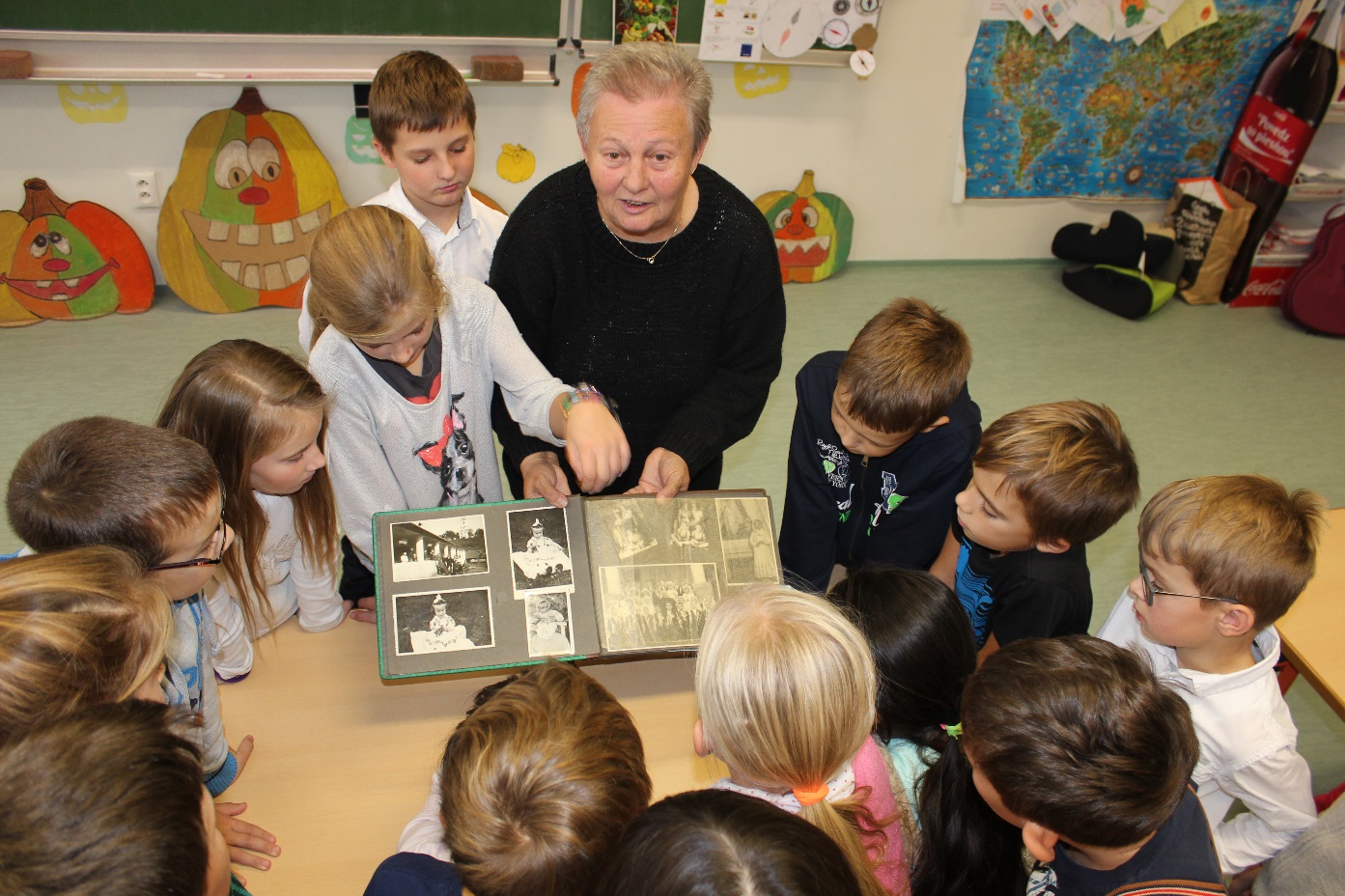 Pekné a podnetné prostredie
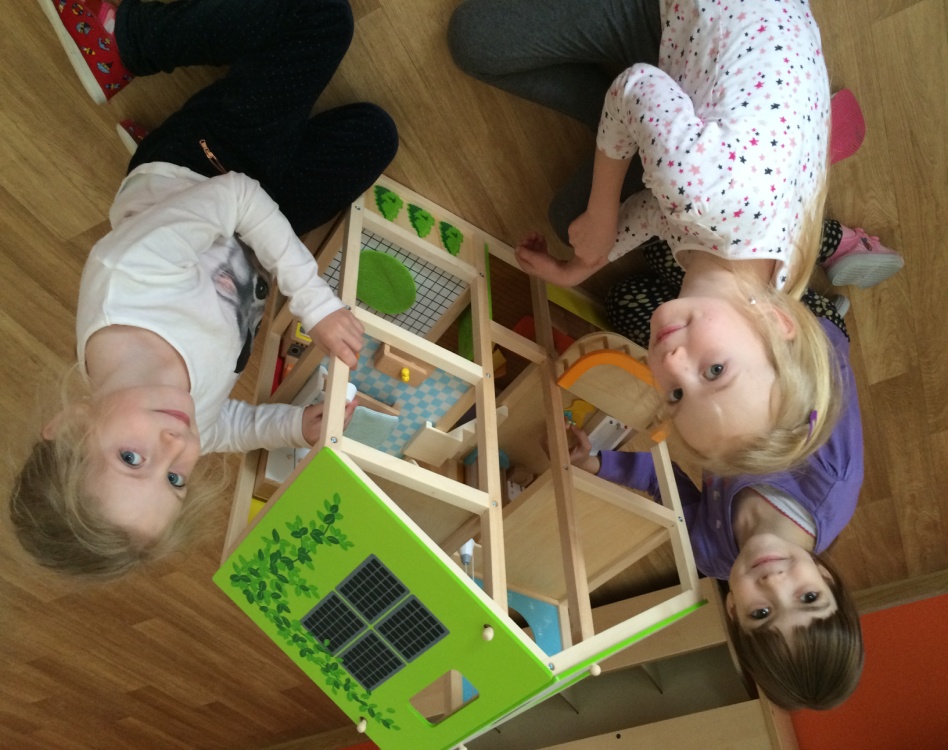 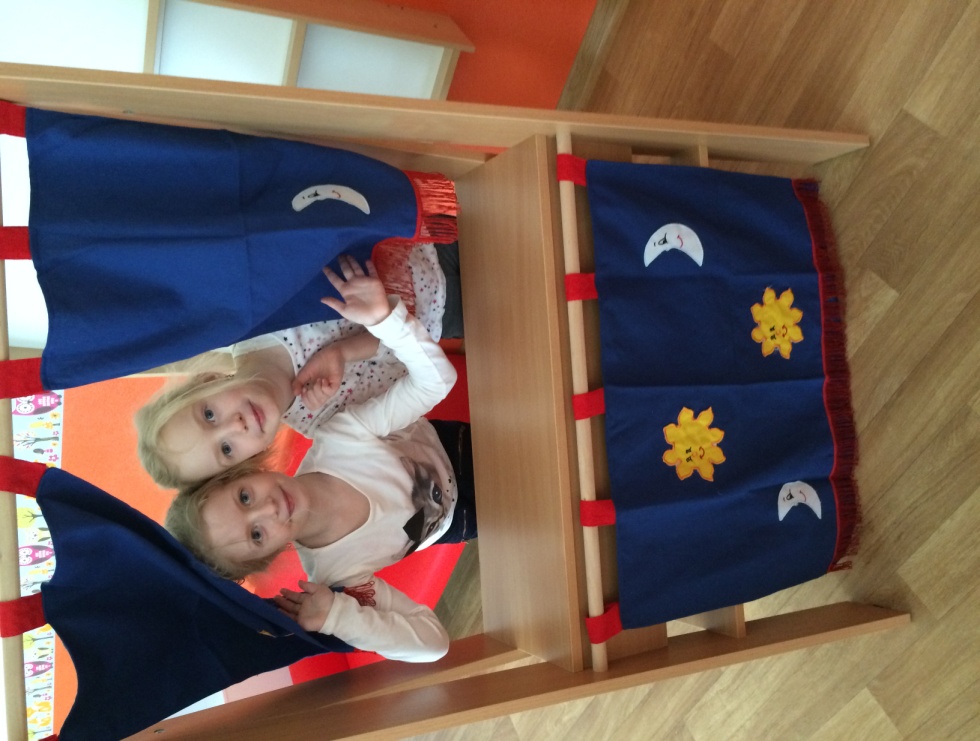 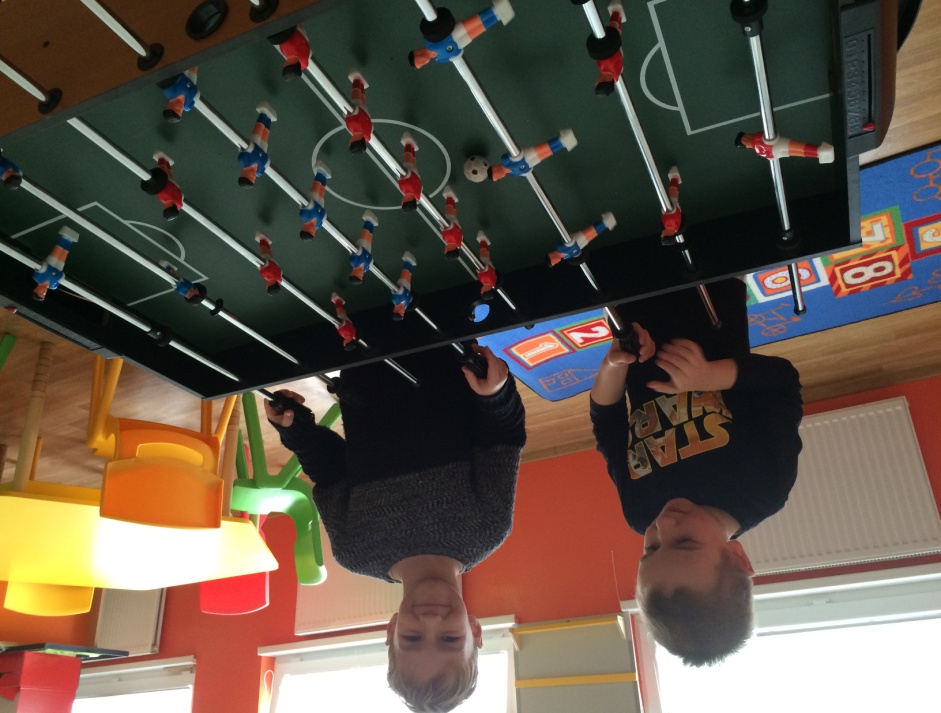 Školský klub so vzdelávacími aktivitami
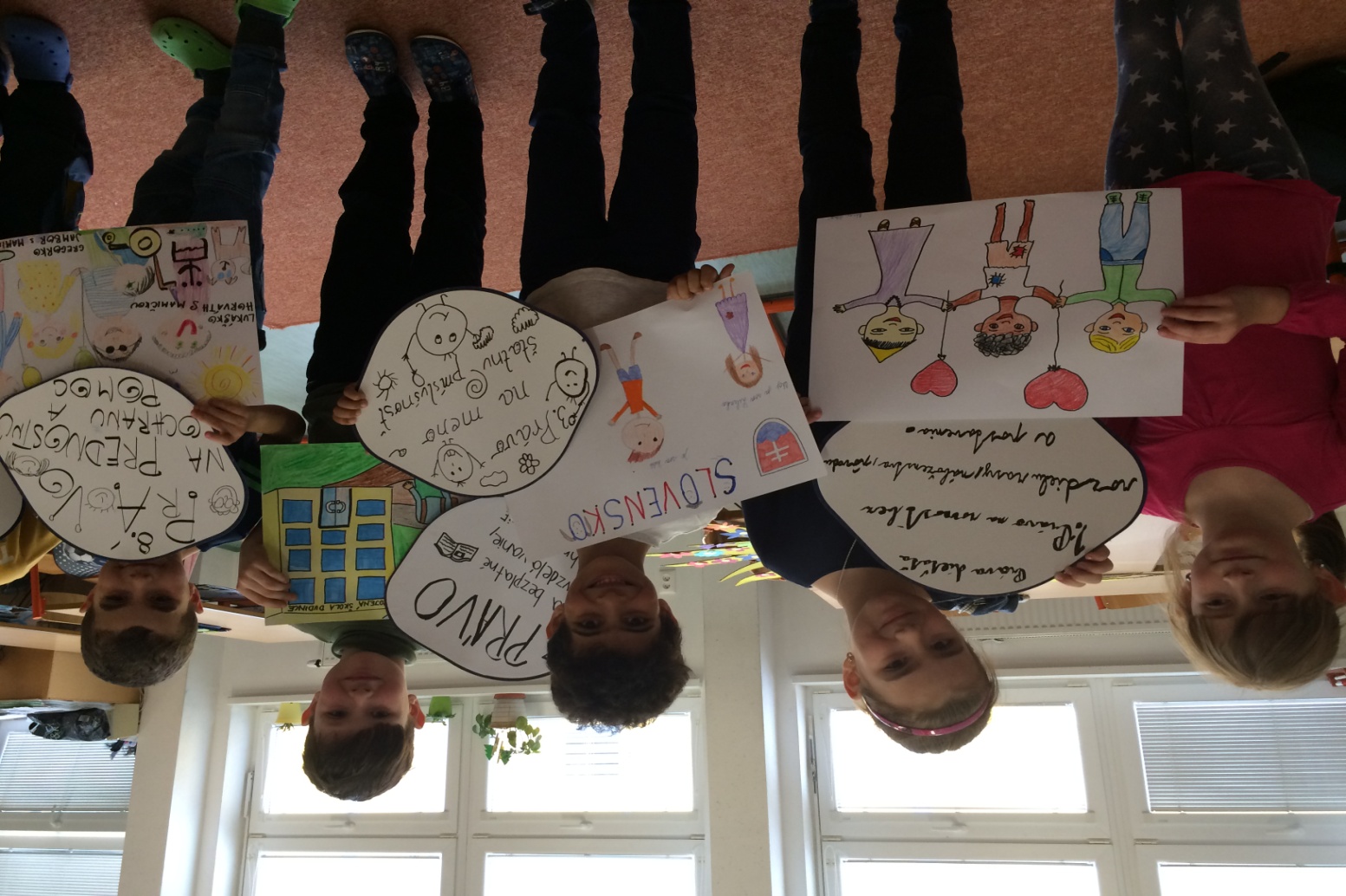 Rešpektovanie jedinečnosti a individuality
Milé deti, tešíme sa na Vás...



www.skoladudince.edupage.org
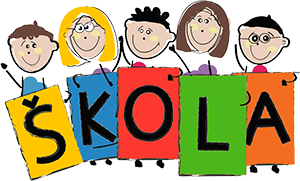